Acidocétose euglycémique et iSGLT2
Dr Vlad Suparschi
9 novembre 2023
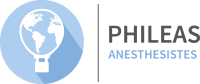 SGLT2
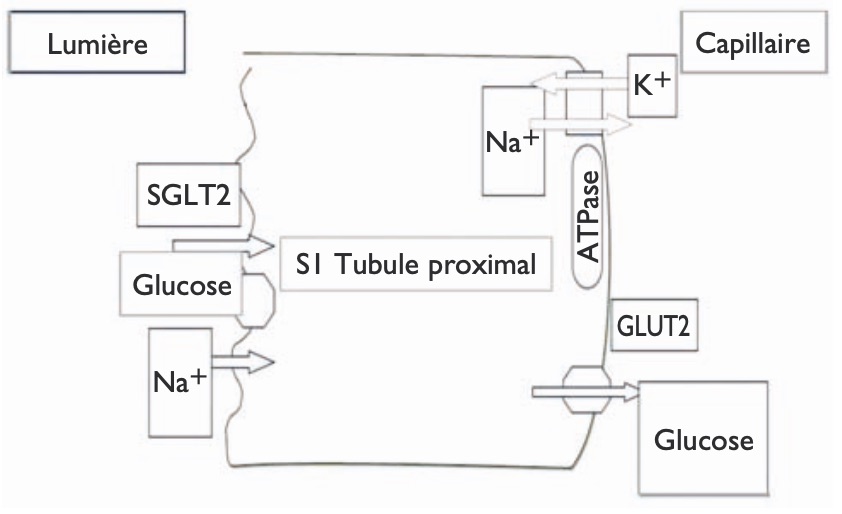 Sodium GLucose co-Transporter 2
Expression rénale et pancréatique
Rôle : réabsorbsion du glucose dans le tubule proximal
Inhibition : glycosurie + natriurèse

Inhibiteurs : glifozines (dapaglifozine, empaglifozine, canaglifozine)
Physiopathologie acidocétose
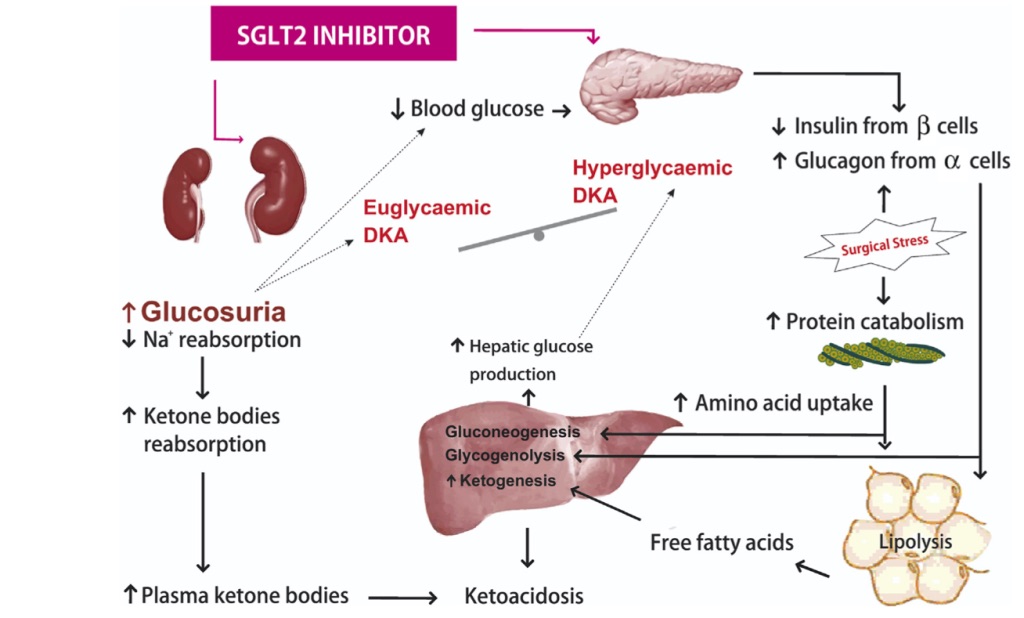 iSGLT2 > glycosurie > 
	↓ glycémie > 
	↓ insuline > 
	↑ glucagon > 
	cétogénèse et néoglucogénèse
Présentation
Acidocétose diabétique : nausées/vomissements, douleurs abdominales, respiration de Kussmaul
Euglycémique : HGT < 2,5g/l
Cétonémie > 0,6 mM
PAS DE CETONURIE
GDS veineux
Trou anionique augmenté
Traitement
RFE SRLF – SFMU 2019
Remplissage par solutés balancés +++
Correction des troubles électrolytiques (hypokaliémie)
Insulinothérapie IVSE en USC
Débuter à 0,1UI/kg/h SANS bolus
Surveillance cétonémie/HCO3-/pH
Pas de perfusion de bicarbonates (à discuter si pH < 7,2, PaCO2 < 45 et IRA)